HIV/AIDs
Quick Review Quadratics
Y=B0 + B1*X + B2*X2
Take derivative with respect to X -  get the slope
Y’= B1+ 2 B2*X       (X tenure and Y hourly wage in $)
Suppose B1 .27 and B2=-.007
B1 gives rate of change when X = 0 for each additional unit of X
If tenure is 0, then an increase in 1 addition year of tenure would increase income by B1 or  27 cents
If a linear relationship this slope won’t change
It may not be a linear relationship, may be that as you get more tenure the effect on income changes
2
Quick Review Quadratics
B2 gives rate of change when for each addition unit of X after 0
If it is positive it tells you the relationship is non-linear
It tells you how the slope changes with each additional year of tenure
Direction and steepness of the curvature of the slope
Positive: curvature upwards/convex (could be U shaped) 
Negative: curvature downwards /concave (could be upside down U) 
For each additional year of tenure the slope decreases by 2*.007 or 1.4 cents
3
The Demand for, and Impact of, Learning HIV Status  Rebecca Thornton AER (2008)
HIV aids afflicting millions, especially in Africa
Voluntary counseling and Testing (VCT) seen by some to be the answer in the battle.
Increased investment: SA 2.4 million in 2000 to 17.3 in 2005
Some advocating universal testing with door-to-door nurses
Assumptions to success of such a program
Knowledge of HIV status on preventative behavior
HIV-negative: protect themselves against infection
HIV-positive: take precautions not to infect others
Psychological or social barriers primary reason not to learn HIV status
Expenditure justified on campaigns to destigmatize
4
Research Questions
What is the effect of a cash incentive and distance on going to receive HIV test results from door-to door VCT.
Use randomized experiment
What is the impact of learning HIV status on having protected sex (i.e. using condoms)
Use the experiment as an IV for knowing HIV status
5
Sample and Data
Baseline 2004
Piggy backing off Malawi Diffusion and Ideation Change Project (MDICP)
Panel 1998, 2001, 2004
120 randomly selected villages in 3 districts 
Rumphi, Mchinji, Balaka – covers north, central and south
Took HIV and STI test samples
Follow-Up – 2 months after HIV results were available
Sampled those who were tested for HIV
Only in 2 district Balaka and Rumphi
Interviewer had not part in the testing and did not know the respondent’s HIV status.
Sexual behavior past two months and condom use
6
Experiment
Door-to Door VCT with Monetary Incentives (vouchers)
2004 survey nurses took HIV & STI test samples (free)
Respondent offered voucher that could be redeemed if received HIV or STI test results
Randomized by respondent taking a token out of bag indicating $ amount of voucher
could be $0 - $3, average $1.01 (daily wage)
Drawing $0 may have been demotivating for individuals to receive test results.
Could have randomized in advance and not told participant it was a random about??
7
Experiment
Temporary Test Result Center (VCT)
Small portable tents
Placed randomly throughout the districts
Households put in zones, and location within each zone randomly selected to place tent 
Average distance 2km
95 % sample within 5km
Informed about hrs operation of assigned location, but could go to any location to get results
Receive test result and counseling
Safe sex, abstinence, condom use to all regardless of HIV-status
End of follow-up survey respondents given 30 cents for participating in survey
Offered subsized condoms to by with the 30 cents.
8
Experiment
End of follow-up survey respondents given 30 cents for participating in survey
Offered subsidized condoms to buy with the 30 cents.
Why only buy with the 30 cents?
So purchase not correlated with earlier monetary incentive amounts. 
Table 3 check baseline balance
Note each row is a regression
Groups look similar
9
Results Q1: Impact of Incentives on Distance and Learning HIV Results
Got result =1 if went to VCT center for result
Any = 1 if received a non-zero incentive amount
Dist – km from VCT center (that was assigned) to house.
Straight line distance in GIS
X: gender, age, age-square, HIV, district dummies, simulated after distance.
HIV is HIV status: 1 if positive – if negative.
What do the district dummies pick up?
SE clustered at village level  
What does Any give you, what does AMT give you?
Any: if received any incentive compared to nothing
Amt: effect of receiving an additional dollar of incentive
10
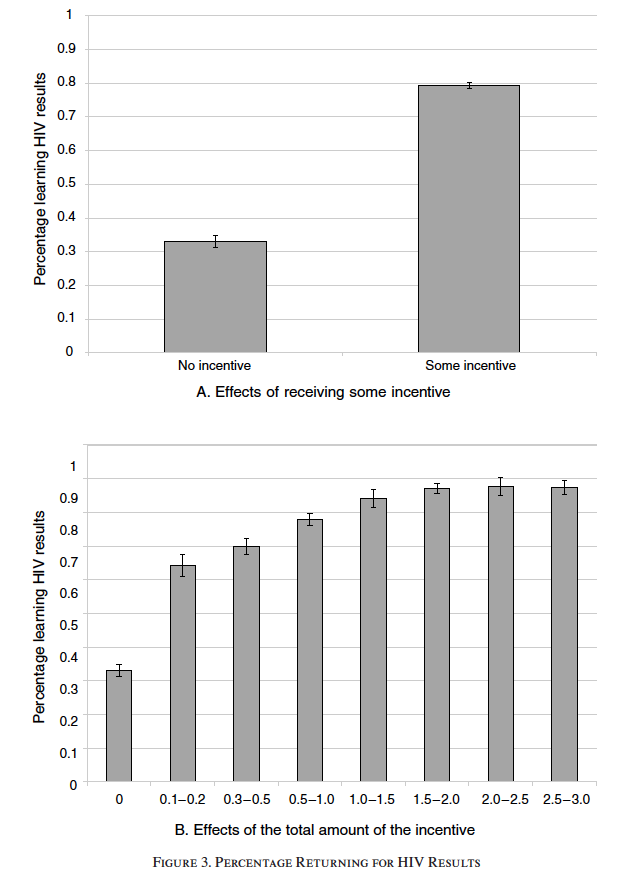 11
Results: Incentive Effect Figures 3
Figures 3 
Why do results differ from Table 4?
Raw means no controls or controls for distance
~50 pp increase in learning results if have incentive
Varies by amount received, but receiving anything has the biggest effect.
Why is this important for policy?
Says if you even just give a small amount more people will learn result
12
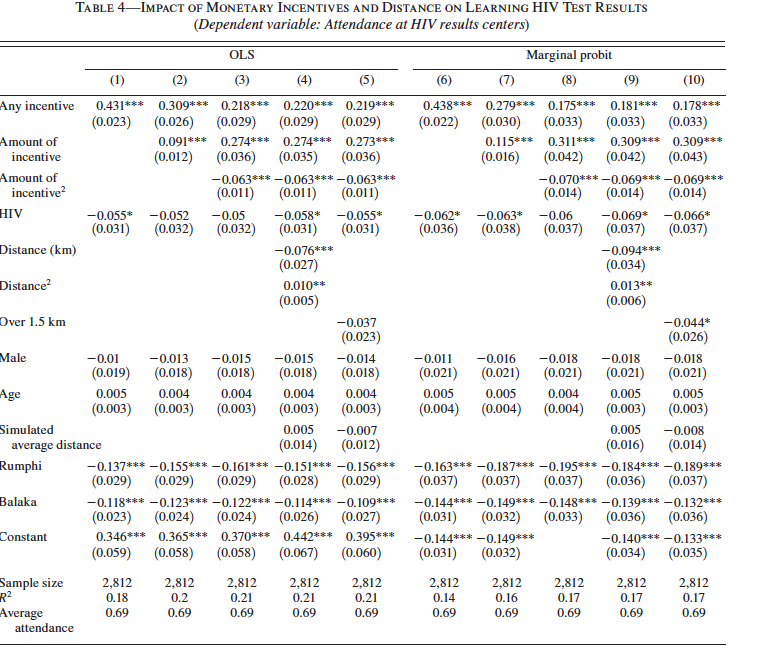 13
Results: Incentive Effect Table 4
Tables 4 – Incentive
Column 1: effect of receiving any incentive?
Increase probability of getting results  by 43 percentage points
Column 2:
Effect of receiving any incentive?
~31 percentage points
How much from an extra dollar increase?
9.1 pp for each dollar
Is the effect of the incentive linear? 
No quadratic is statistically significant
Quadratic, negative second term what does this mean?
Diminishing effect of the incentives, as incentives go up have a lower effect on obtaining results – see it in the figure 3, concave
14
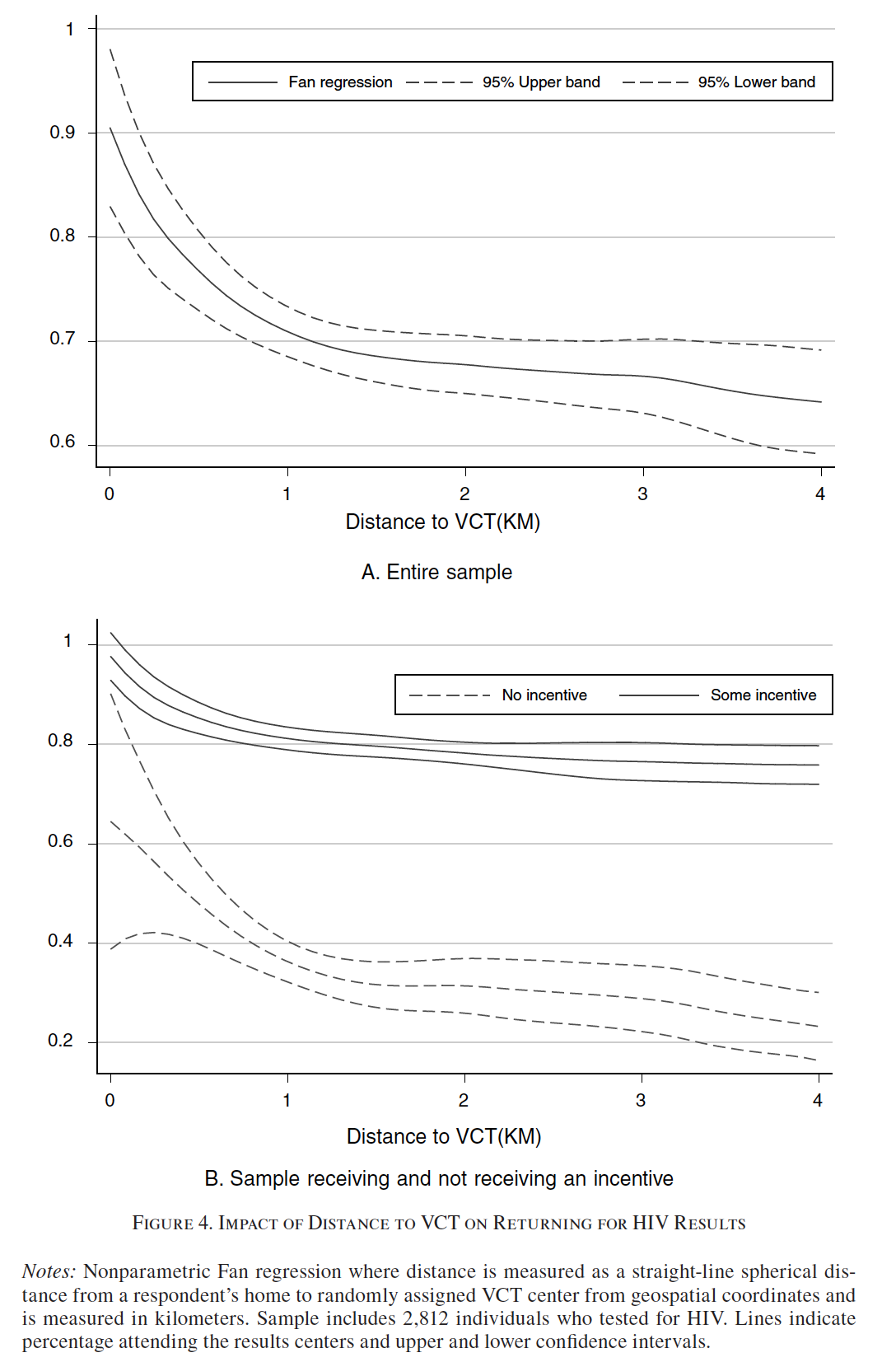 15
Effect of Distance
Figure 4  
Use non-parametric locally linear regressions to visualize data as have data for many distances.
Shows as testing site is further away, less likely to go.
But whether you received an incentive matters. Looks like as long as you receive some incentive you are willing to get test result.
Table 4:
Looks at effect if live more the 1.5 km away
If live more than 1.5 km away, are 3.7 pp less likely to learn results.
16
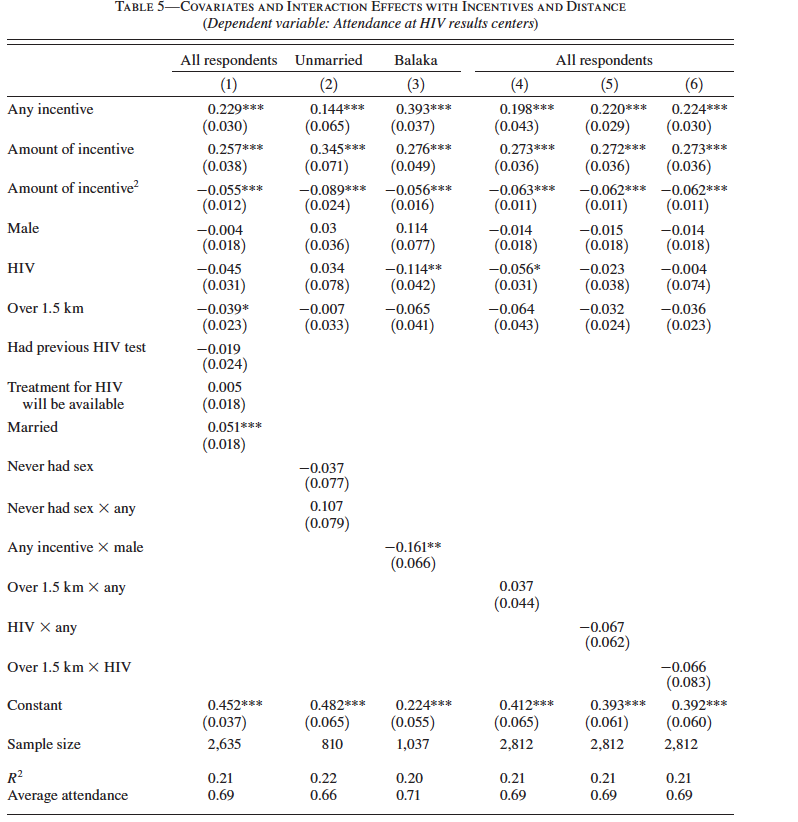 17
Interaction Effects – Table 5
Hypothesize: those who most uncertain gain most from knowing results. So those who have never been tested most likely to get result
Column 1: No diff between those tested and those not tested
Not many interaction effects are statistically significant.
Column (4) combination effect of incentive and distance
Those who live 1.5 km away, the incentive increased the probability or receiving the test results by 3.7 pp but not statistically significant
18
Interaction Effects – Table 5
Column (5) HIV status and encouragement
If any encouragement effect is 22 percentage points, this is for those who don’t know their HIV status
For those who know their HIV status effect is 22 - 0.067. So is 6.7 pp lower. But not statistically significant
HIV-positive individuals less likely to receive test results than HIV-negative
Column (6) HIV status and distance
HIV-positive individual who live more than 1.5 km from center less likely to receive results than HIV-negative
19
Conclusion for receiving HIV results
Psychological barriers may deter folks from learning HIV status, but over come by small cash incentive
20
Results Q2: Effect of Learning HIV Status on Condom use
Theoretically ambiguous how information on HIV status affects sexual behavior and demand for protection (condoms) so an important empirical question
HIV-positive diagnosis
Direct benefit of condom use decreases as safe sex is no longer needed to protect against infection. – Demand less condoms
If altruistic want to protect others from getting the infection. – Demand more condoms
Or could practice abstinence and demand less condoms
HIV-negative diagnosis
Direct benefit of staying HIV-negative  - Demand more condoms
No need to protect a sexual partner – Demand less condoms
21
Measurement Issues for Safe Sex
What are potential biases of self-reports on
Number of sexual partners?
Contraceptive use?
What does the paper do to address issues:
Measures demand for condoms using the actual number of condoms purchased from survey interviewers
Do you think this solves the problem?
Purchases may still not reflect regular behavior as they are being sold by the survey enumerator
Other considerations section: argue that they would buy one condom then, but see people buying more than one.
22
Estimation Equation
Y is condom use, got results choose to get it, HIV are HIV +
Does this regression have good internal validity?
Those who choose to learn results may also be more likely to practice safe sex (or vice versa). 
How do they solve this endogeneity problem of Got Result?
They are doing LATE and using randomization as instruments
IV – instruments are any, amt, amt2, dist, dist2
Also interacts each of these instruments with a gender dummy since males and females may behave differently
IV gives the local average treatment effect (LATE)
Measure the effect of those induce to get results due to the instruments.
Sample: reported having sex in 2004 (baseline survey).
Reduces sample of HIV-positive individuals (52)
See table 9 for difference those who had and didn’t’ have sex
23
First Stage of IV
First Stage:
What is the first stage regression and what do we want to be sure of with this regression?
Regression of instruments on Got Results
Want to be sure the instruments sufficiently affect the outcome variable
If F stat on the instruments is less than 10 worry about weak instruments.
2SLS estimator is biased towards the OLS if have weak instruments
Second stage:
LATE interpretation: represent a weighted average per-unit treatment effect, where the weight is proportional to the number of people affected by the instrument (not necessarily the average treatment effect)
24
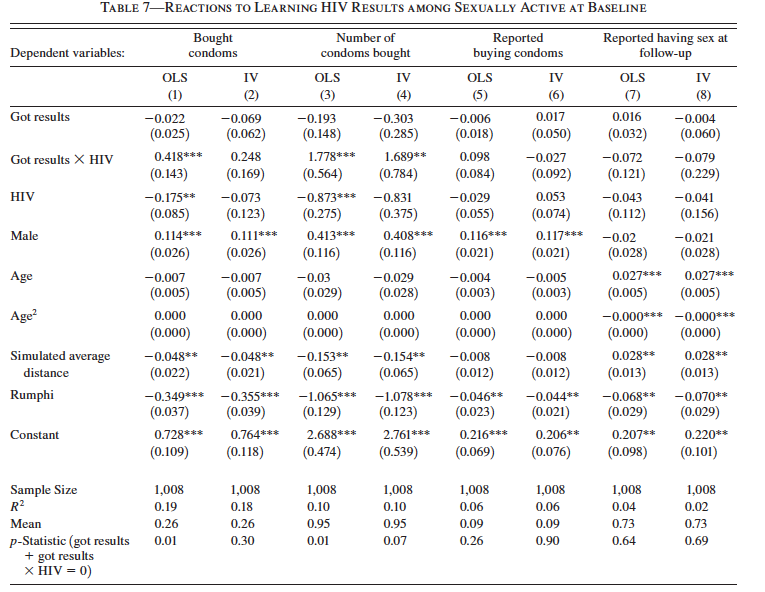 25
Results Table 7HIV-negative and positive sample together
Is there an effect of learning you are HIV-negative on the safe sex outcomes? (what variable tells you this?)
Got results (interaction with HIV tells you diff in effect if HIV +)
No, small negative estimates on condom purchases
Is there an effect of learning you are HIV-positive on safe sex outcomes? (what variable tells you this?)
Interaction term Got Results x HIV (diff between HIV + and -)
Mostly positive across outcomes, but not always statistically significant. 
State: person with a HIV-positive diagnosis is 25 pp more likely to buy condoms than an HIV positive person who did not learn results. How did they calculate this?
Column 2: difference between GotResults*HIV and HIV
What is the effect on the number of condoms bought?
Column 4 row 2: increase in 1.69 condoms.
26
Conclusions Q2
No effect of learning HIV-negative status on condom purchases
No differential effect by those who are and are not sexually active at baseline. (Table 9)
Individuals who learned were HIV-positive incurred private costs to protect their partners
Bought subsidized condoms 
Note did not buy unsubsidized
Results strongest among those were sexually active at time condoms were sold (results not reported).
27
Robustness
Did respondents believe diagnosis they were given?
Checked if respondents updated beliefs about HIV status after learning the result
HIV-negatives: at baseline 43% thought infected 
50% of those who did not get result thought they were could be infected
12% who got results thought could be infected
HIV-positive: at baseline 56% thought could be infected
43% of those who did not get results thought infected
51% of those who did get their results thought infected
Only expect those who are surprised by their HIV result to change behavior
May explain lack of effect on HIV negatives.
Table 11: no significant differential effect
May be driven by uncertainly of respondent’s prior beliefs
 that uncertainty is not measured and is difficult to measure
28
Policy Implications
Cost-effectiveness:
Effect on condom demand
Didn’t affect that many people
Only bought more subsidized condoms.
Cost for testing, counseling, condoms is ~$55/ person
If 1 in 10 are HIV-positive, then costs about 550 to inform one HIV-positive person.
In other setting, the effectiveness of door-to-door testing on safe sex (condom purchases) would be based on the number of HIV-positive people who are sexually active.
What does the author conclude:
Door-to-door testing may not be the most cost-effective way and should explore other possibilities
If want to increase people getting tested and getting results, incentives can work.
May not be such a stigma effect
29